Classification of Soils
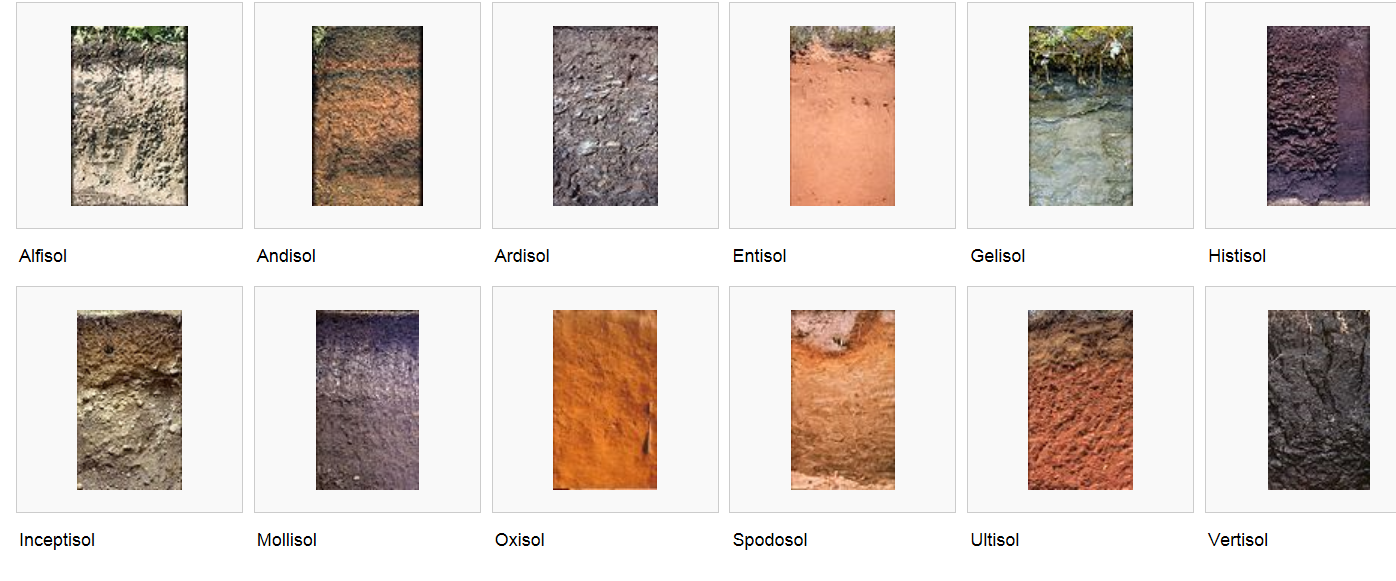 Zonal Classification of Soils
Russian School
V.V. Dokuchaiev—proposed a zonal (climatic) classification:
	Chernozems, Podzols
Noted the powerful relationship among climate, vegetation, and soil type.
Strong relationship among
climate, parent material,
and vegetation
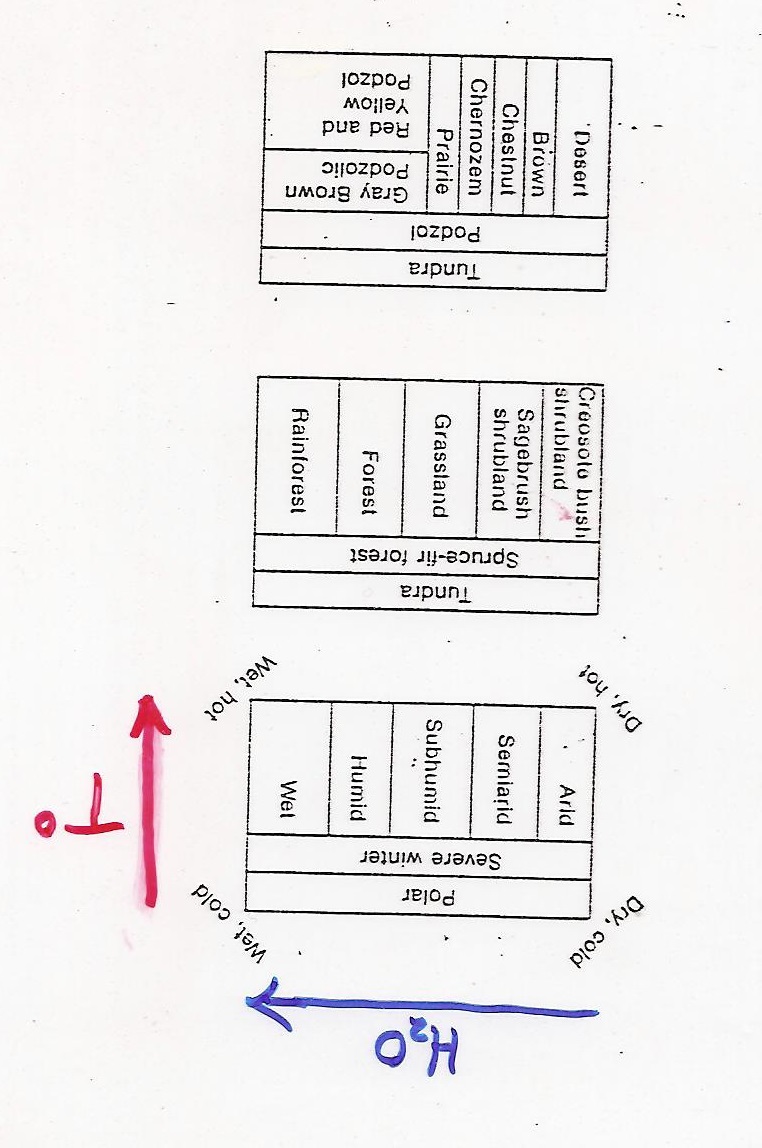 Climate
Vegetation
Soil Type
Classification scheme for USA from 1927-1950s
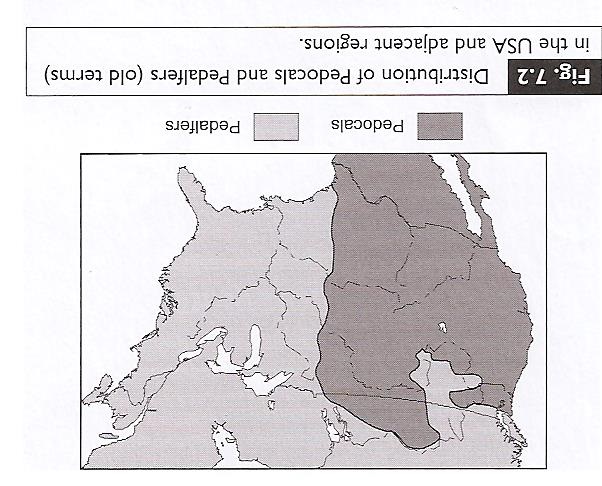 Referred to as
‘Zonal Classification’
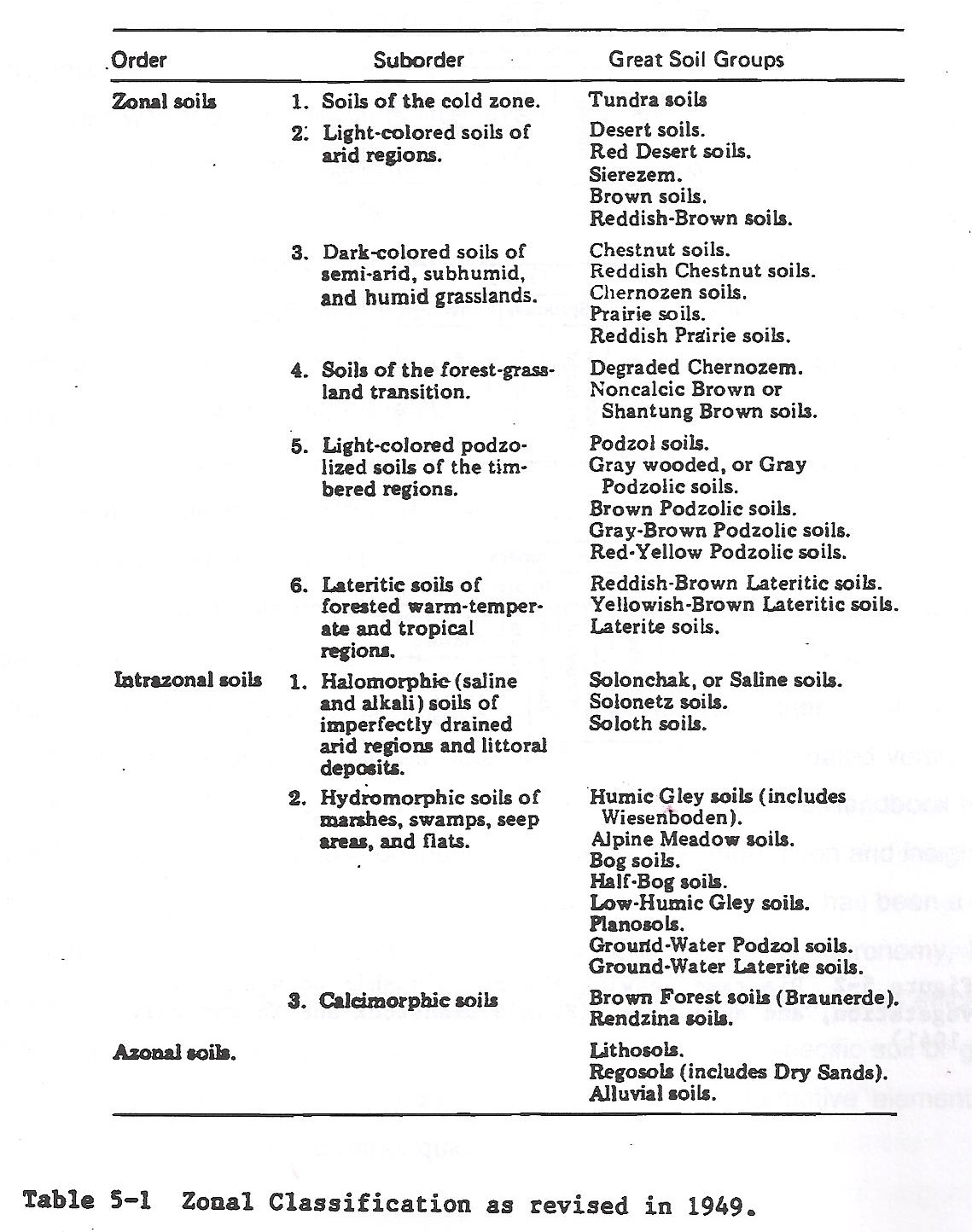 II. Soil Taxonomy
History: 
Initially modified Russian system, then started to modify to focus more on descriptive rather than genesis.
1950s……Became evident that the old zonal classification system was inadequate.
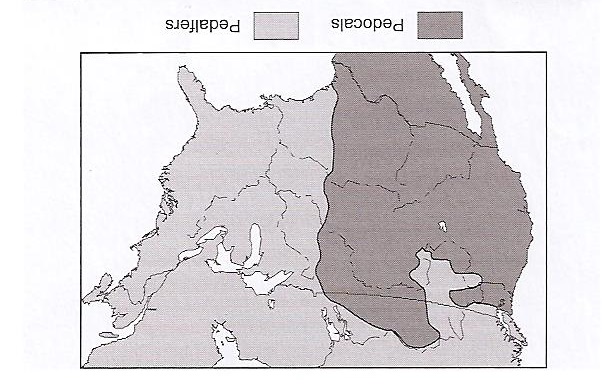 II. Soil Taxonomy
History: 
Initially modified Russian system, then started to modify to focus more on descriptive rather than genesis.
1950s……Became evident that the old zonal classification system was inadequate.
USDA Soils Survey Staff began working on a Comprehensive Soil Classification System
Worked through six revisions (approximations) by 1965
Finally satisfied with the 7th approximation by 1971
II. Soil Taxonomy (Overview)
B. Twelve Orders
Common Set of Characteristics
III. Soil Orders (the specifics)
Entisol
Inceptisol
Alfisol
Ultisol
Oxisol
Mollisol
III. Soil Taxonomy (the specifics)
G. Aridisol
H. Vertisol
I. Spodosol
J. Histosol
K. Andesol
L. Gelisol
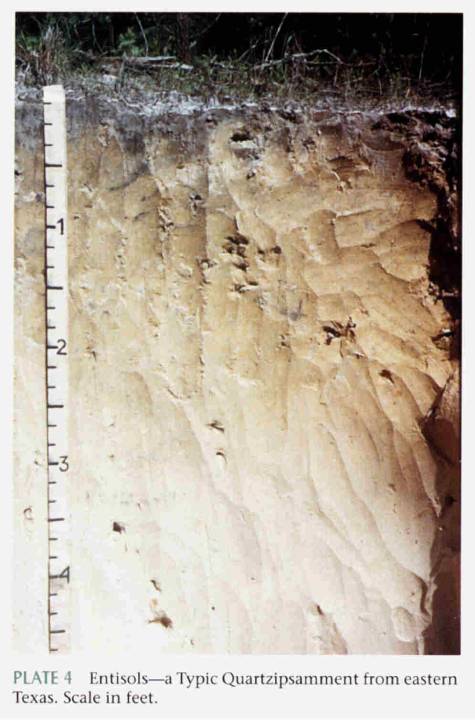 Entisol (ent: recent)
Soils on floodplains, dunes
Little-to-no horizon development
Inherently fertile
Usually no B horizon present
due to frequent disturbances or 
forming on difficult weathering sites.
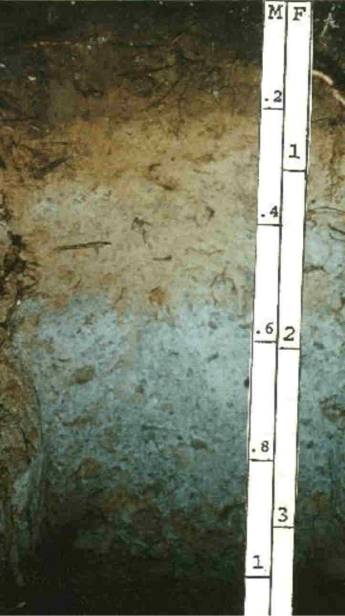 Inceptisol (ept: L. inceptum, beginning)
Upland soil, natural erosion at a normal
	rate
Weak horizon development
Thin B horizon
Common on steep slopes, especially on
 	shales; and low river terraces
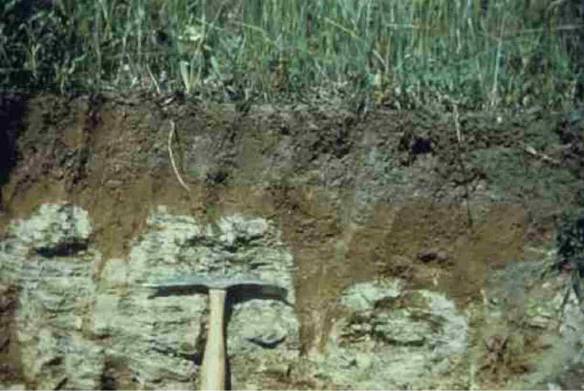 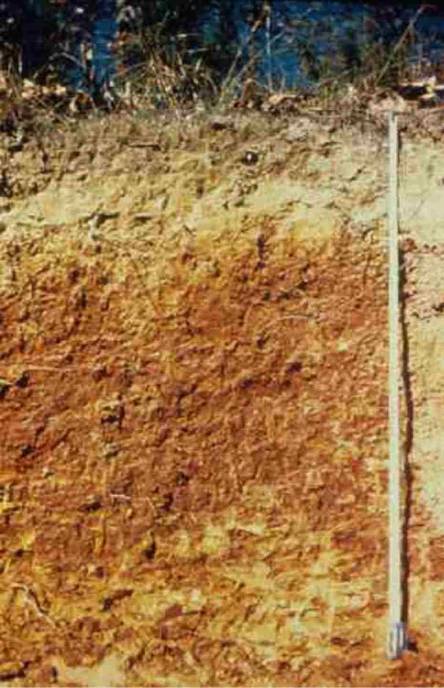 Ultisols
Ultisol (L. Ultimus, last)
Acid, leached soils of warm, 
humid climates
B horizon enriched with clays and
	oxides
Clays are responsive to fertilization
Typically forested if left undisturbed
Sometimes has E horizon from leaching
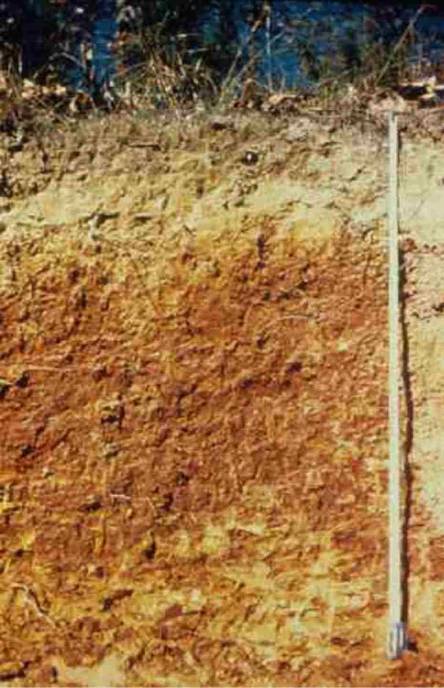 Ultisols
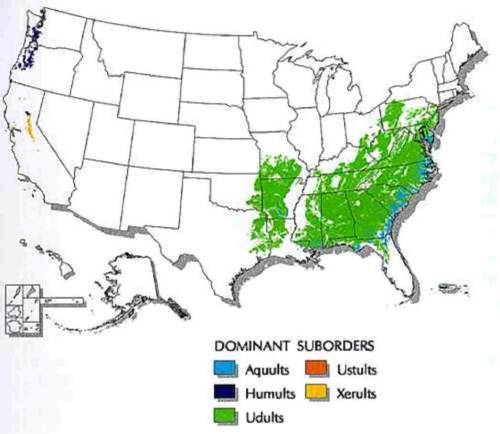 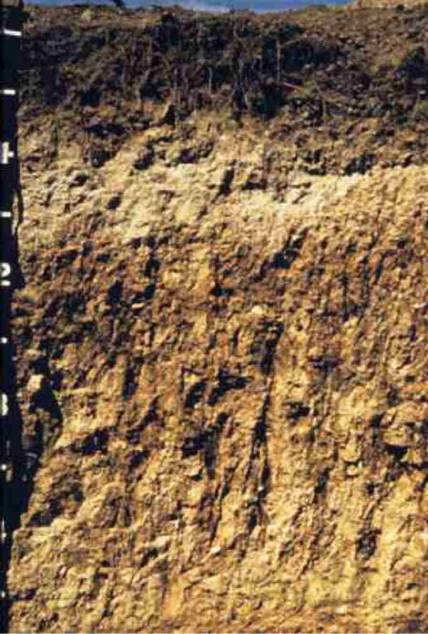 Alfisols (from Al and Fe concentrations)
Medium-to-high in 
	natural fertility
Heart of the corn belt, fertile soil
Strong Bt Horizon (silicate clays)
High Base Saturation (<35%)
Usually moist, but dry in late summer
(locally) Generally over the Edinburg, 
	New Market, Lincolnshire Limestones
Not as well developed as Ultisols (which are 
	more leached and acid)
Old “Grey-Brown Podzols” designation
Alfisols
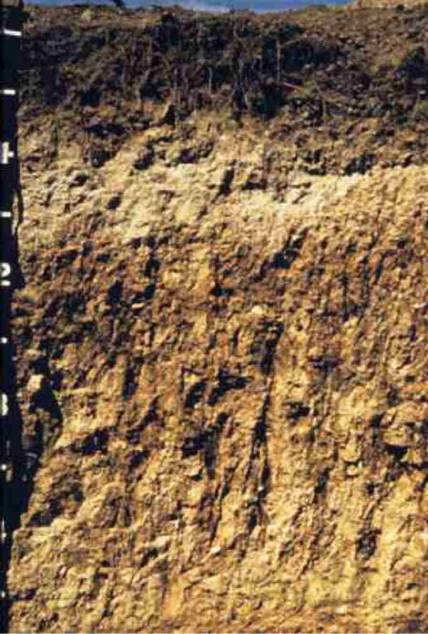 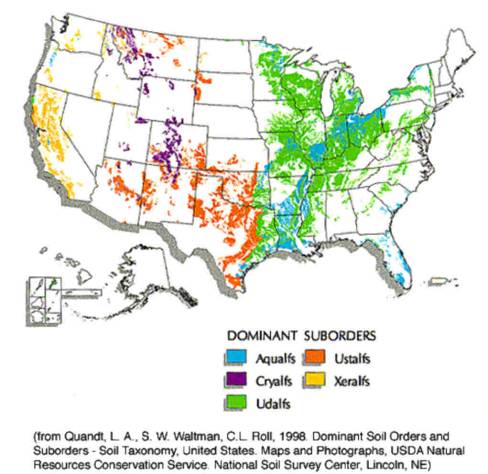 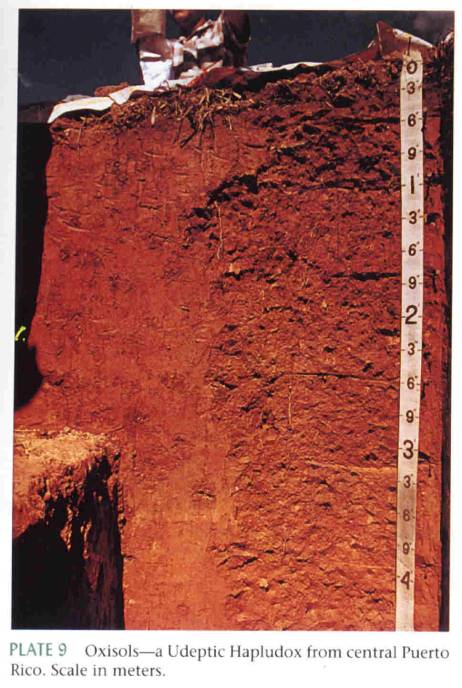 Oxisol (F. oxide,) 
Highly weathered, relatively
Infertile soils dominated by
	Oxide, low-activity clays
Tropical in nature
Old “Laterite” soil name
High concentrations of Fe and Al oxides 
	in soil
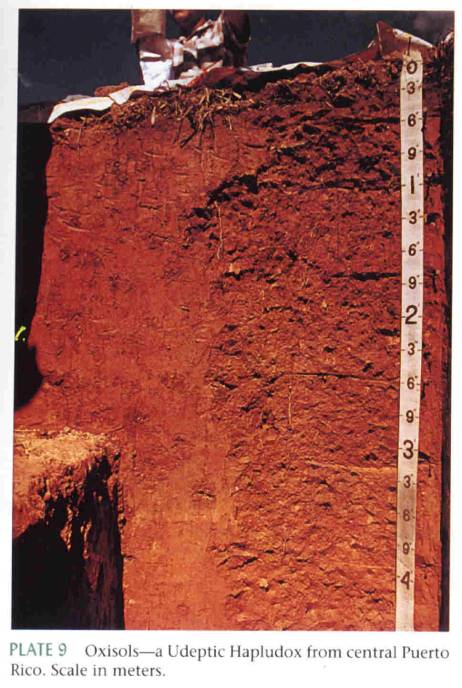 Oxisol
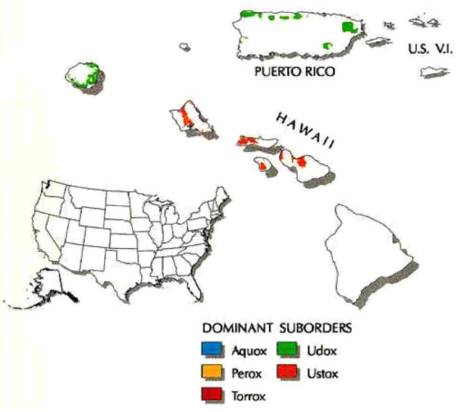 Mollisol (L. Mollis, soft)
Base-rich soils that have a thick, dark
	A horizon, often formed under grasslands
	or savanna/steppe.
Intermediate arid-to-humid climate
Black, fertile, and high in organics
Lacks moisture at certain times of the year
Can grow winter and spring small grains
Old terminology: Chernozems, Chestnut,
	Prairie Soils
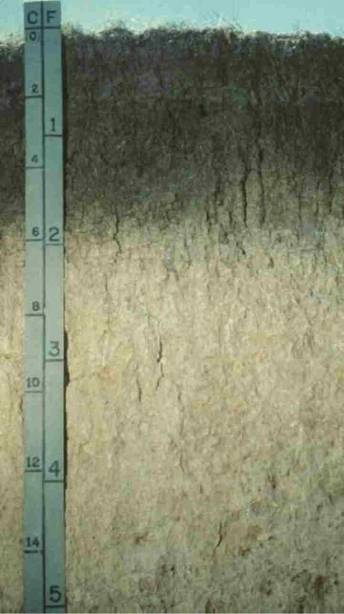 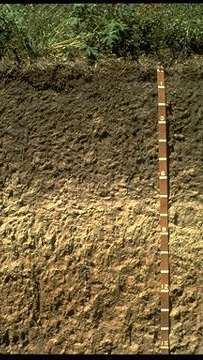 Mollisol
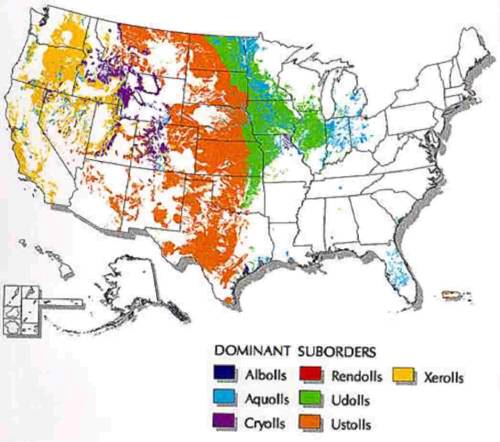 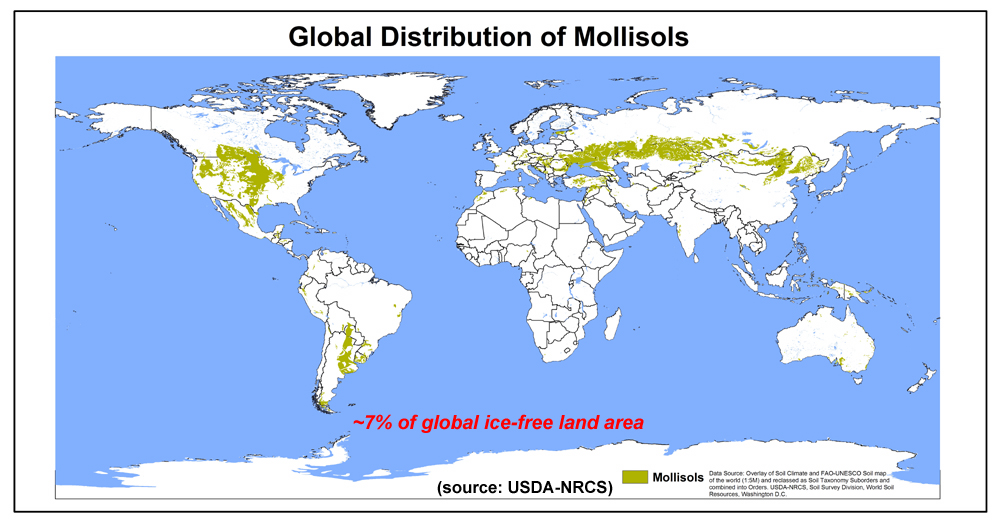 Aridisol (L. aridus, dry)
Soils of dry climates with some devel-
opment in the B horizon, often as 
precipitates of calcium and other salts.
Low organics, but high fertility
Never moist for more than 3 months per
year.
Found in cold and hot deserts of USA
Old ‘Pedocals’ / Desert Soils designation
Caliche Fun!!!
Saline/alkaline
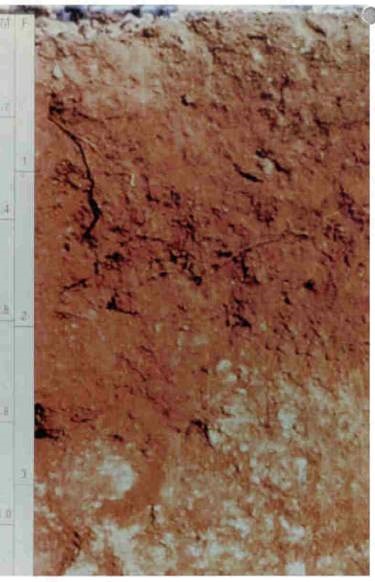 Aridisols
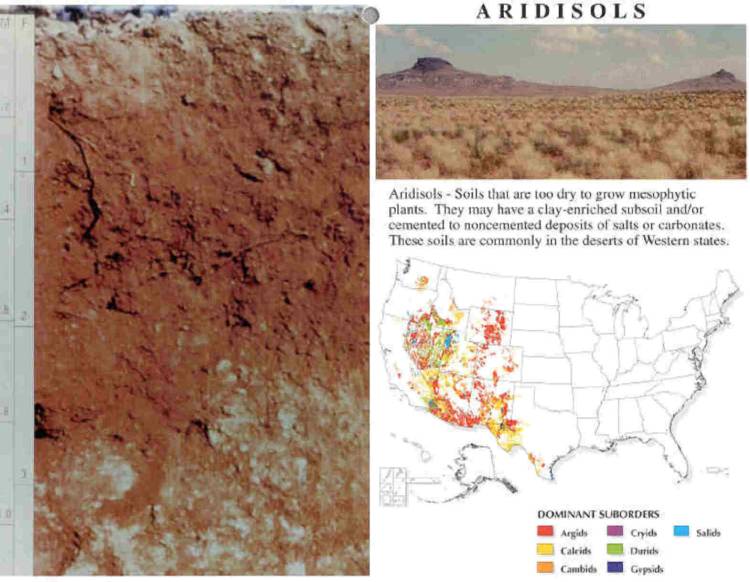 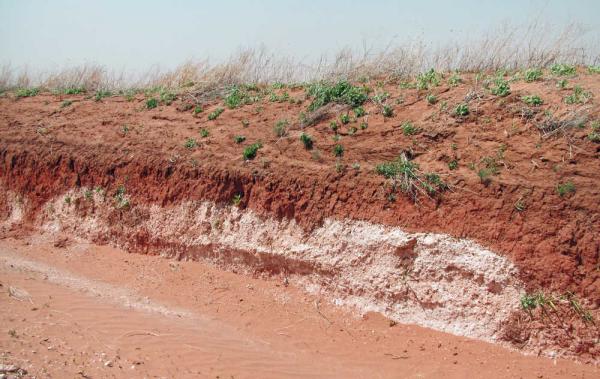 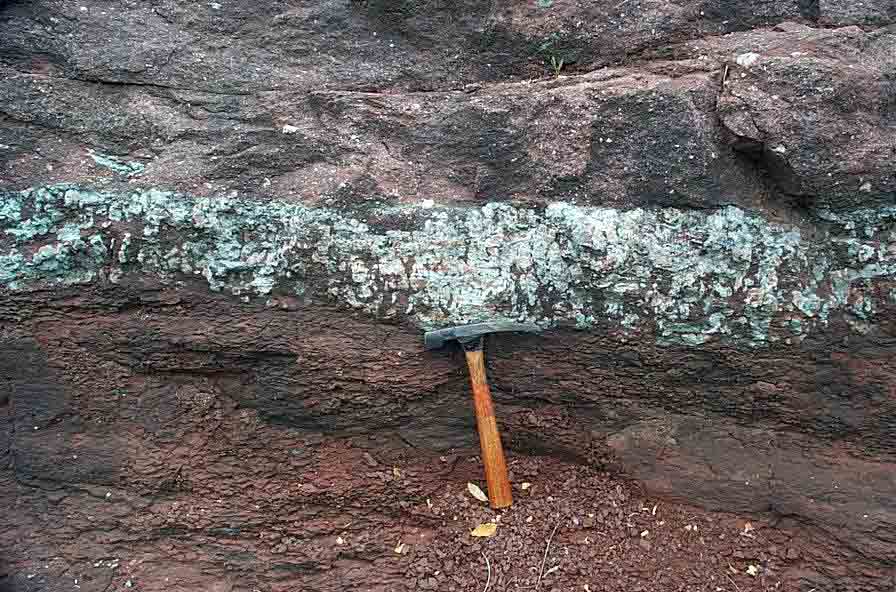 Vertisol (L. verto, turn, mix)
Dark soils of semi-arid grasslands and savannas
	which develop deep cracks in the dry 	season; cracks swell shut in the wet 	season as the shrink-swell clays 
	rehydrate and expand.
Also common over mafic igneous rocks in 
	humid regions, or soils containing 
	high concentrations of Montmorillonite
High in clay!!
Lack of horizonation
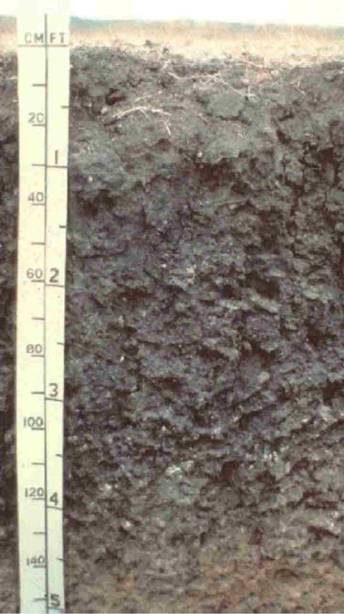 Are the dark colors due to high organics??
Vertisol
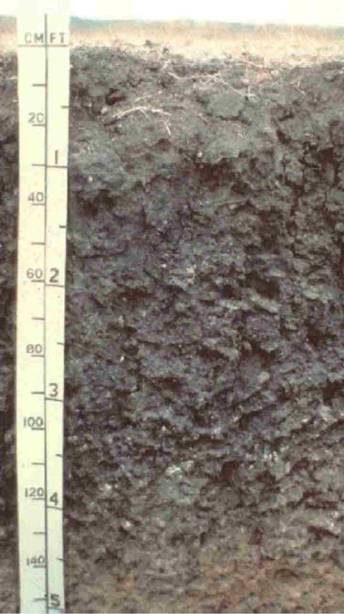 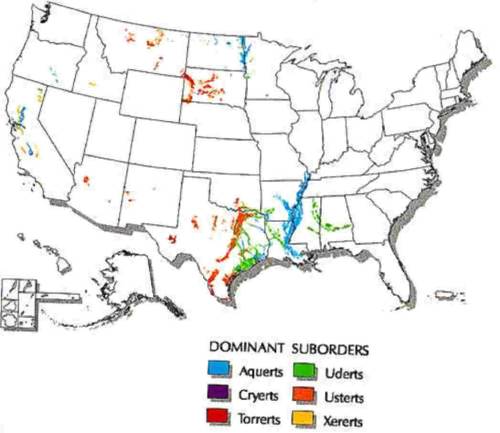 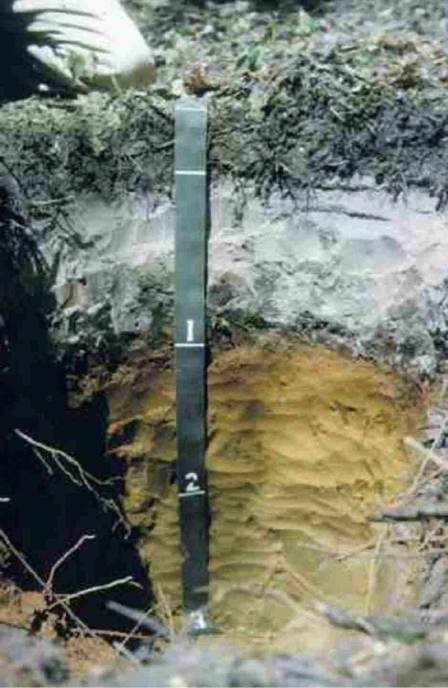 Spodosol(Gr. Spodos, wood ash) 
Soils in which translocation of 
	compounds Fe, humus, and 
	Al is dominant.
Tends to dominate in sandy terrains
Most extensive in sub-arctic, but
	also found throughout New 
	England
High degree of leaching (clay).
Ash-grey A horizon
Low temperatures, but also found in
	locales such as Florida.
Low in natural fertility
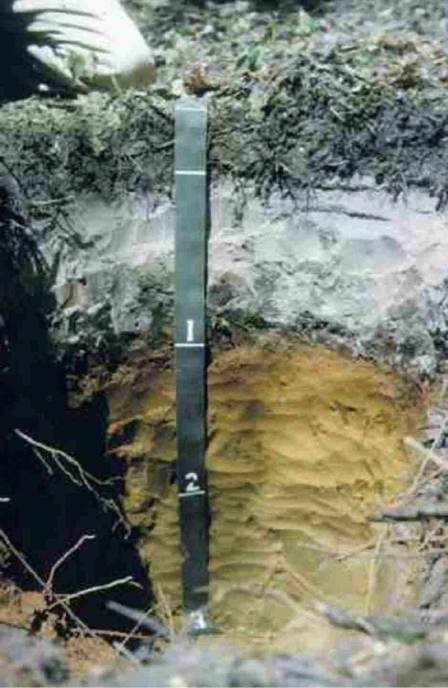 Spodosols
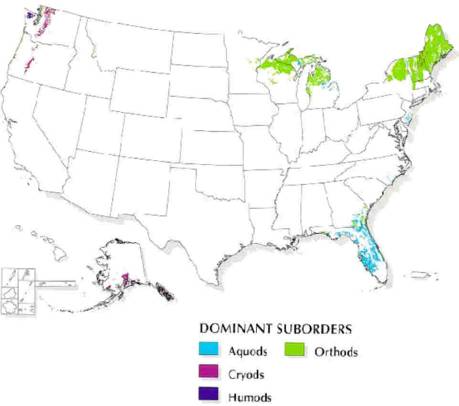 Histosol (Gr. histos, tissue) 
Organic soils without shallow permafrost,
	dominated by decomposing organic
	matter; most are saturated with 
	water at times.
Plants, plants, plants….bogs, swamps.

“Has an organic carbon content (by weight) 
of 12 to 18 percent, or more, depending 
on the clay content of the soil.”
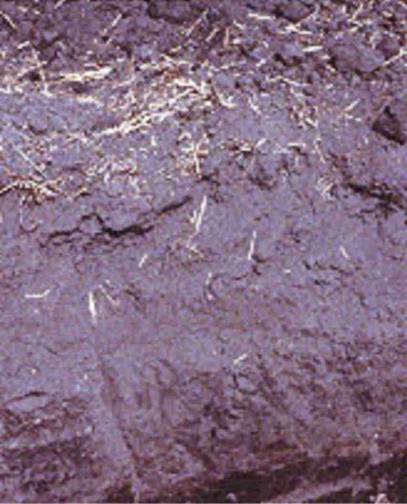 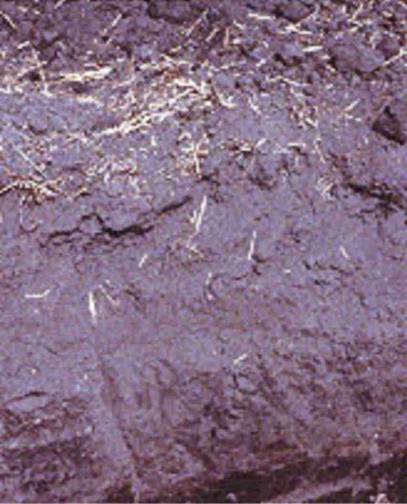 Histosols
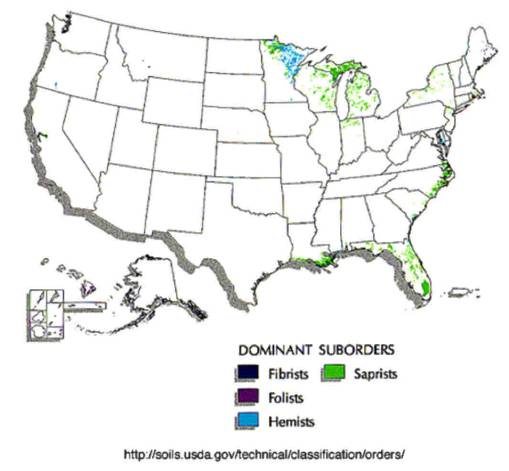 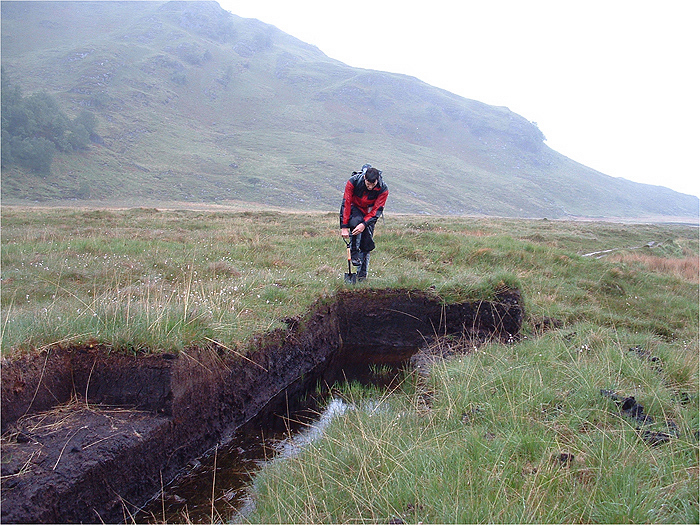 Gelisol (L. gelare, to freeze) 
Soils with permafrost within 1 m of
	the surface.
They have no B horizon; the A horizon
	rests on top of Permafrost.
Highly leached, low nutrients
Severe restriction on construction,
	engineering, etc.
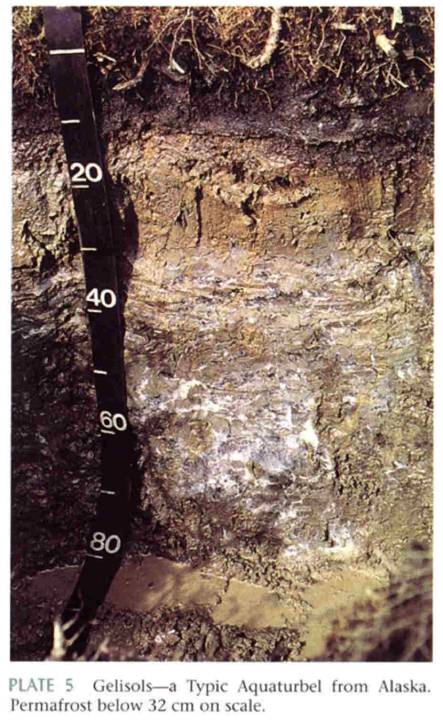 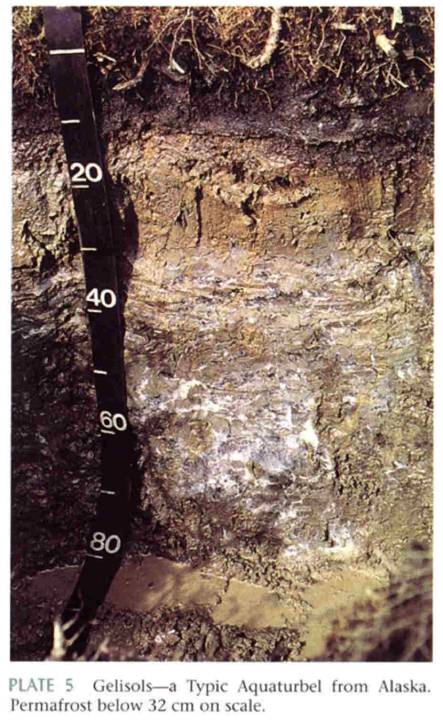 Gelisols
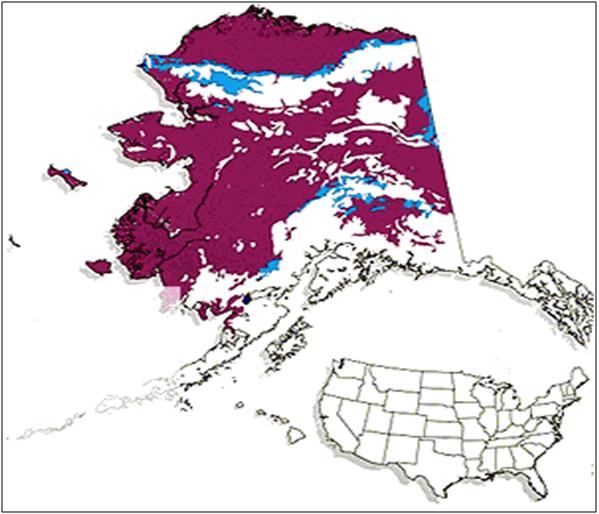 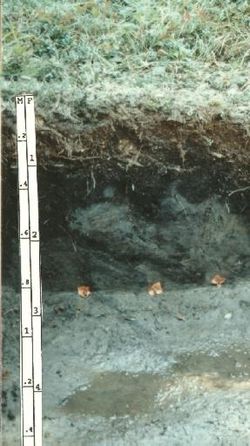 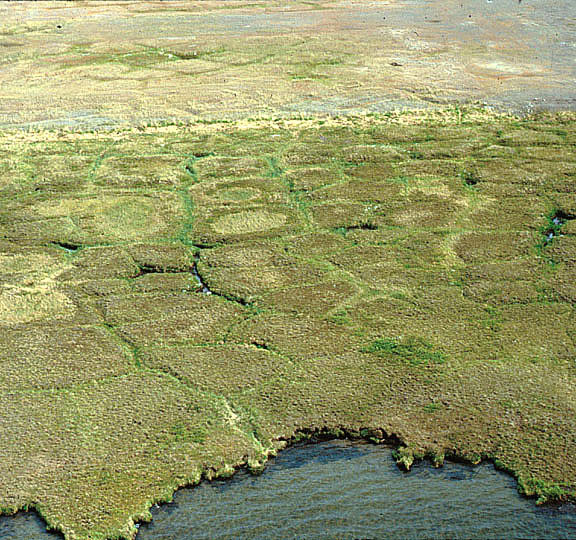 Andisols (modified from ando) 
Soils that have often formed in parent
material with a large component of
volcanic ash.
Split out of Inceptisols due to weak
           Horizon development
Most common in Pacific Northwest
Very high in Phosphorus
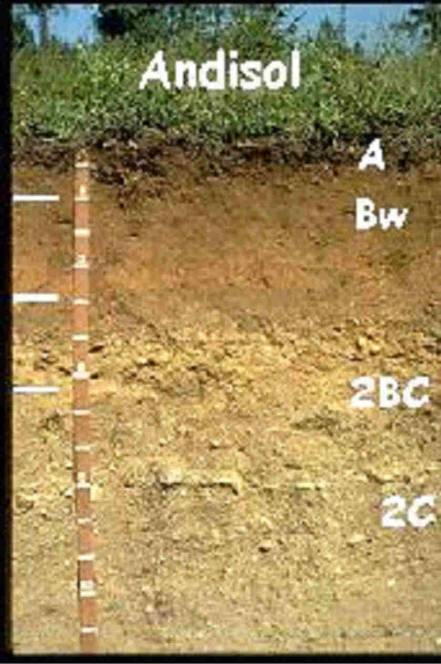 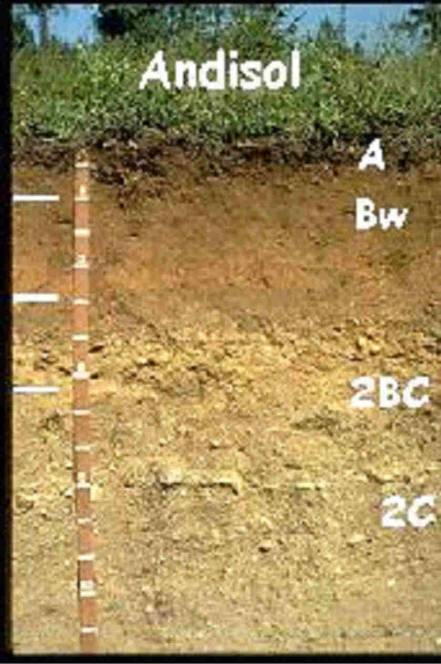 Andisols
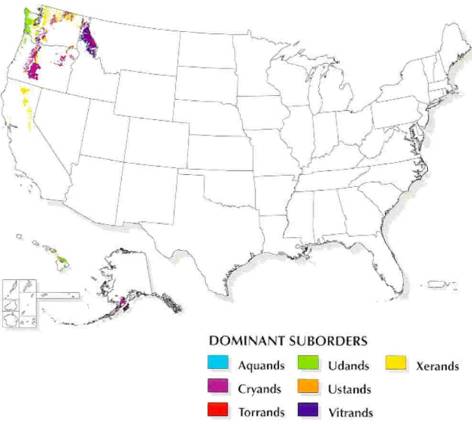 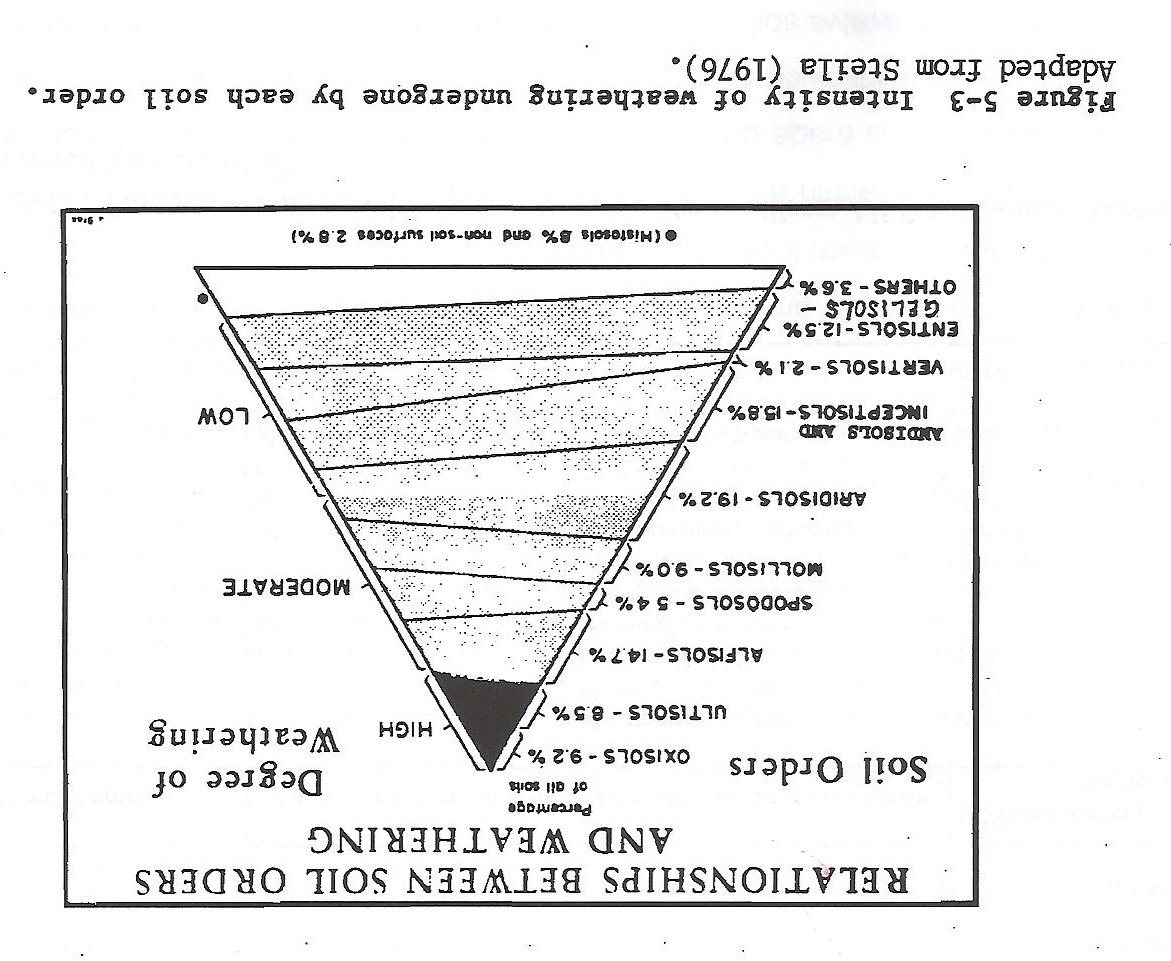 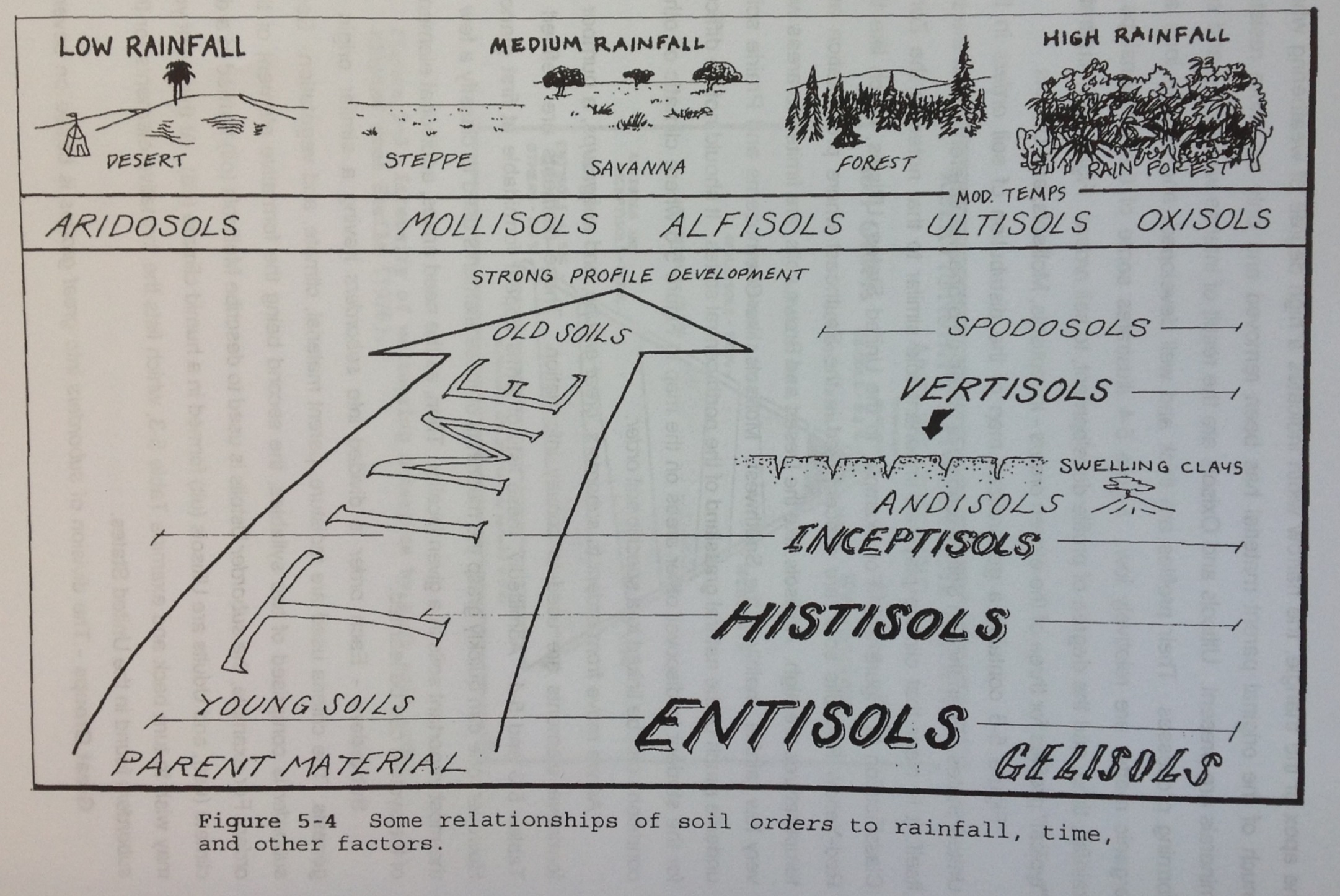 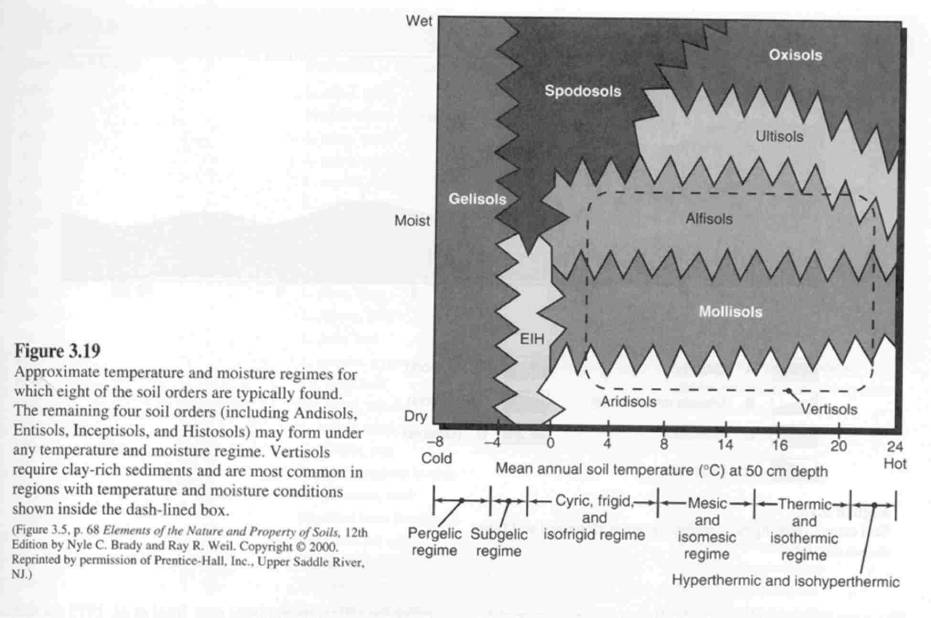 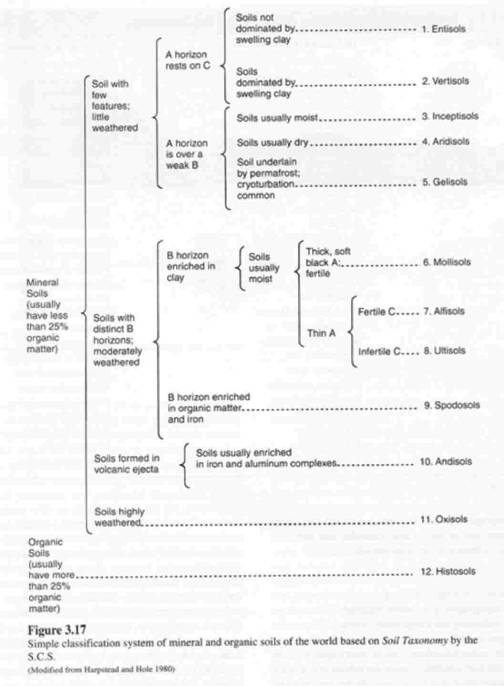 Soil Catena
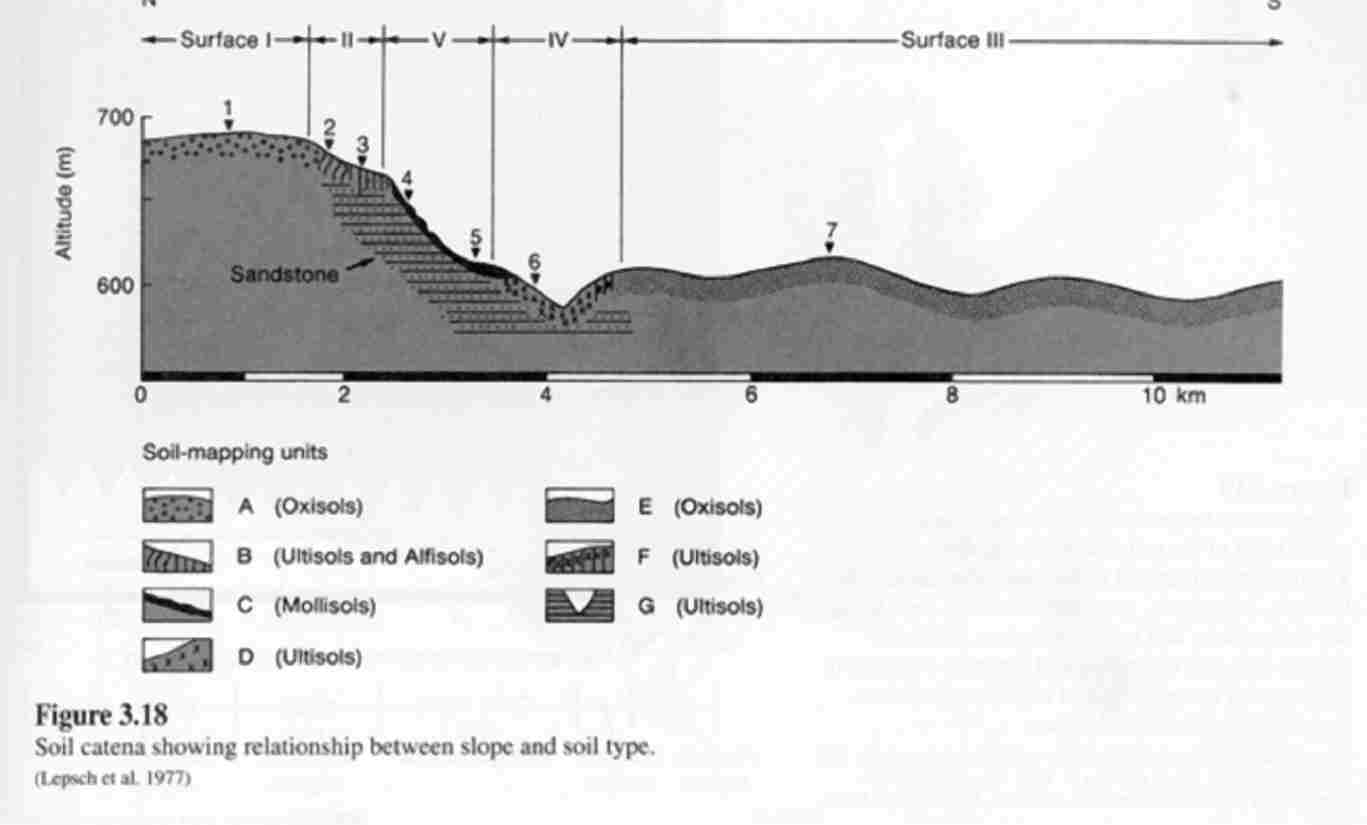 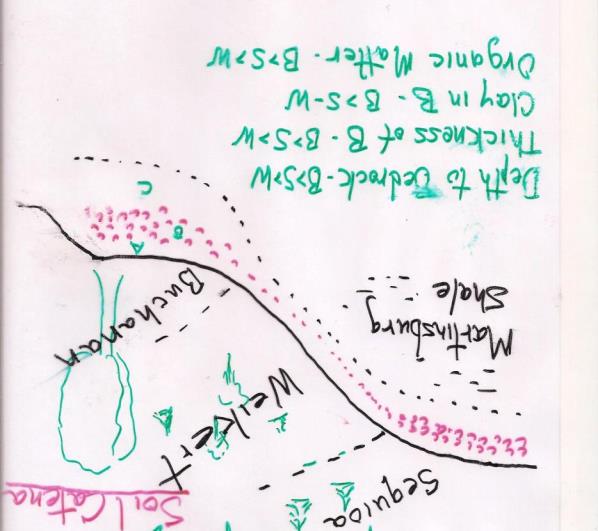 Philmont Scout Ranch Cantina at Ponil Camp
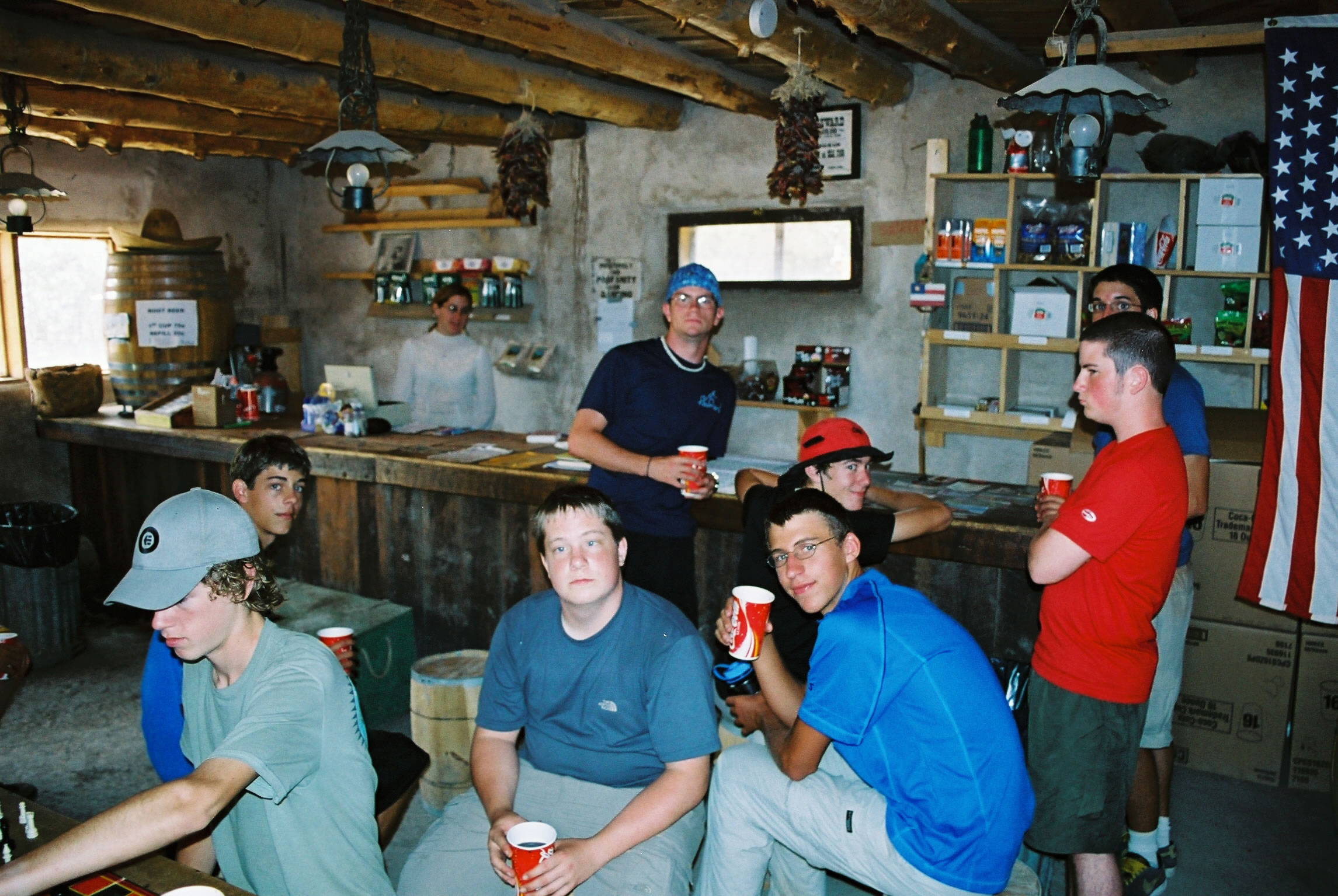 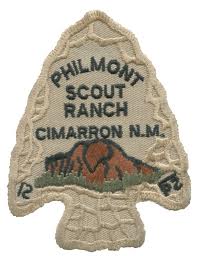 Philmont Scout Ranch Cantina at Ponil Camp
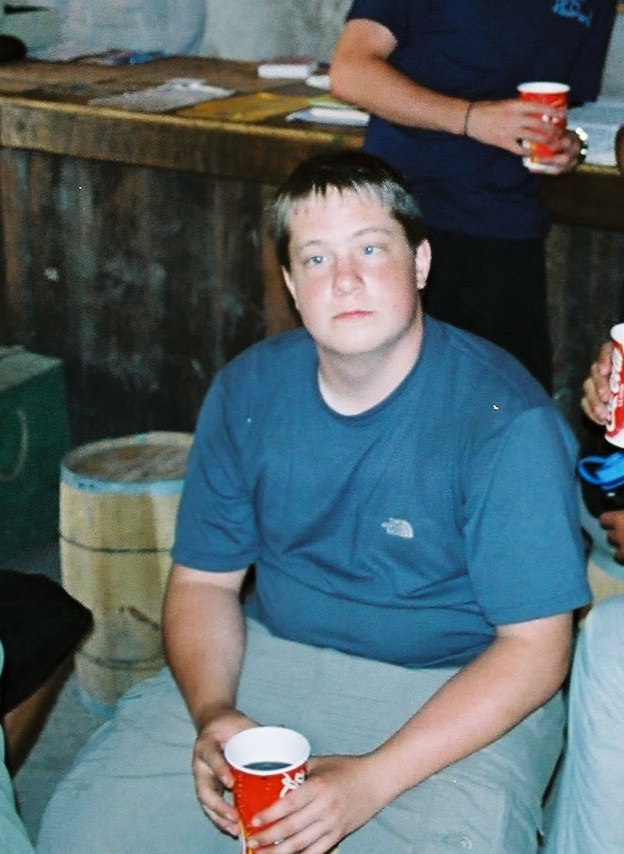 “Are you sure that’s
Root beer you’re drinking?”
A peek at our next section of material……
IV. Soil Taxonomy Hierarchy
Order
	Suborder
		Great Group
			Subgroup
				Family
					Series
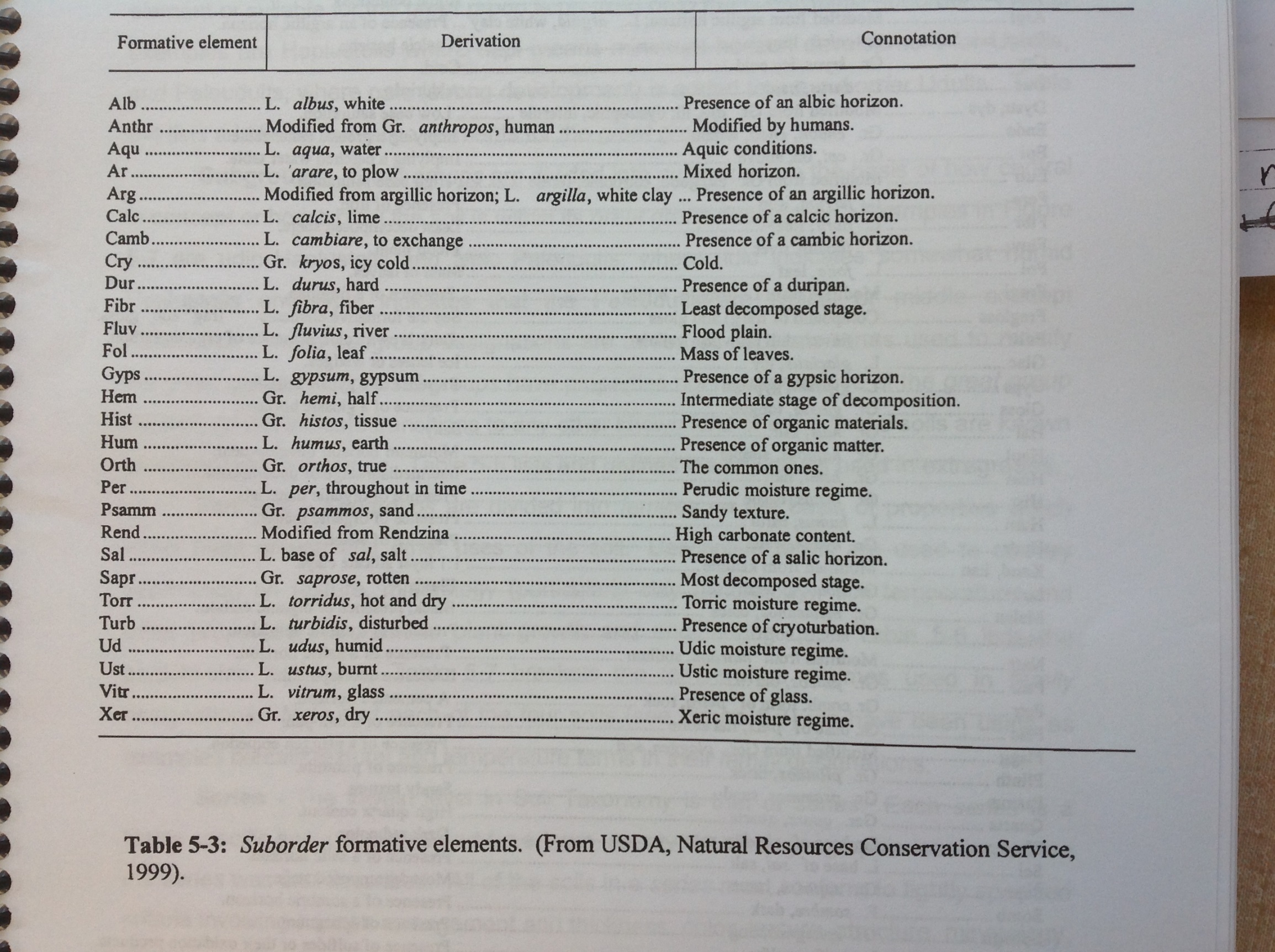 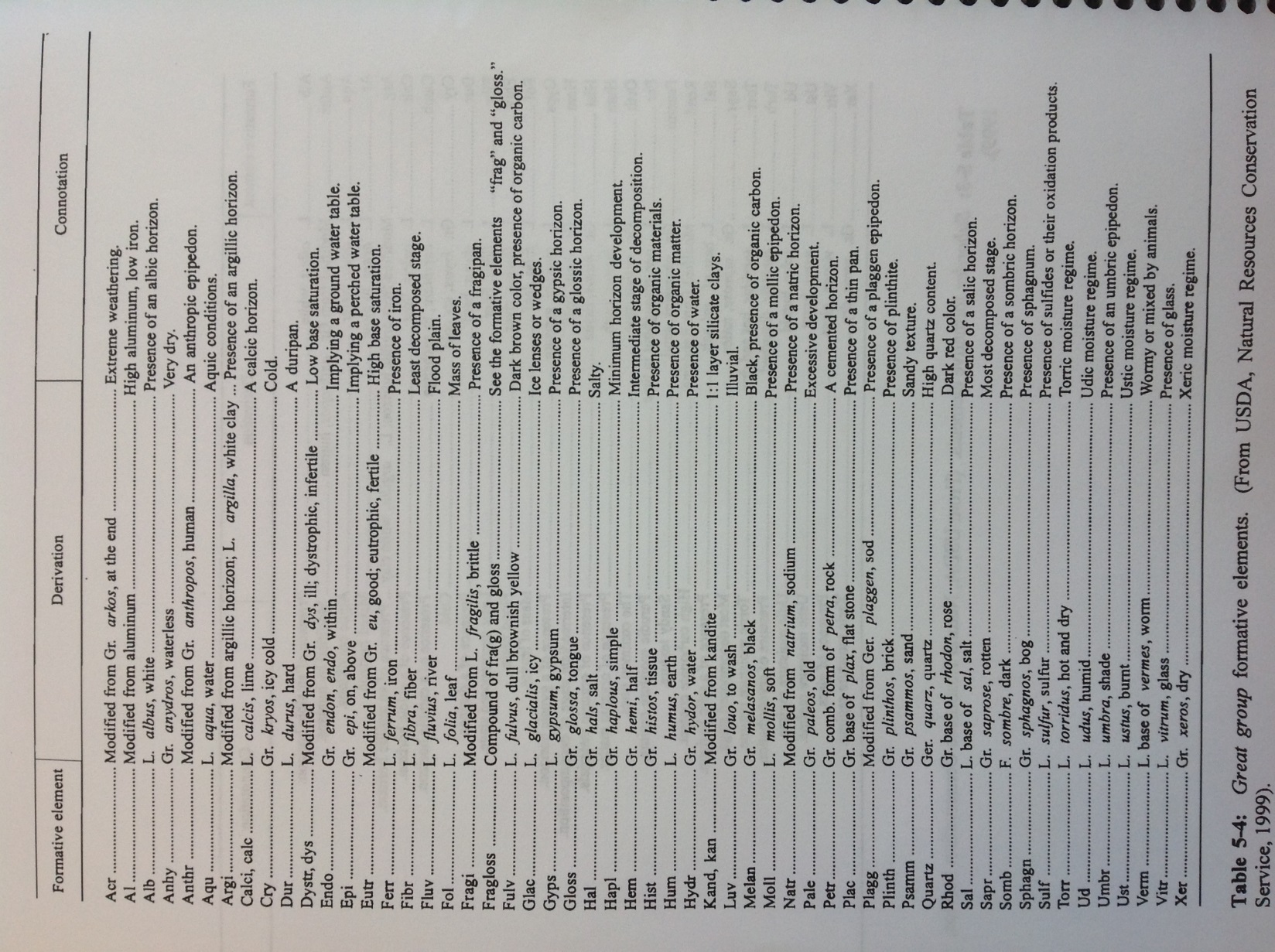 IV. Soil Taxonomy Hierarchy (Frederick Series)
Order (Ultisols)
	Suborder (Udults)
		Great Group (Paleudults)
			Subgroup (Typic Paleudults)
				Family (Clayey, Kaolinitic, 					Mesic)
					Series (Frederick)
Clayey = > 35% clay
Kaolinitic = clay > 50% Kaolinite
Mesic Temperature = 47 -59 degrees F

Clayey, Kaolinitic, Mesic, Typic, Paleudults